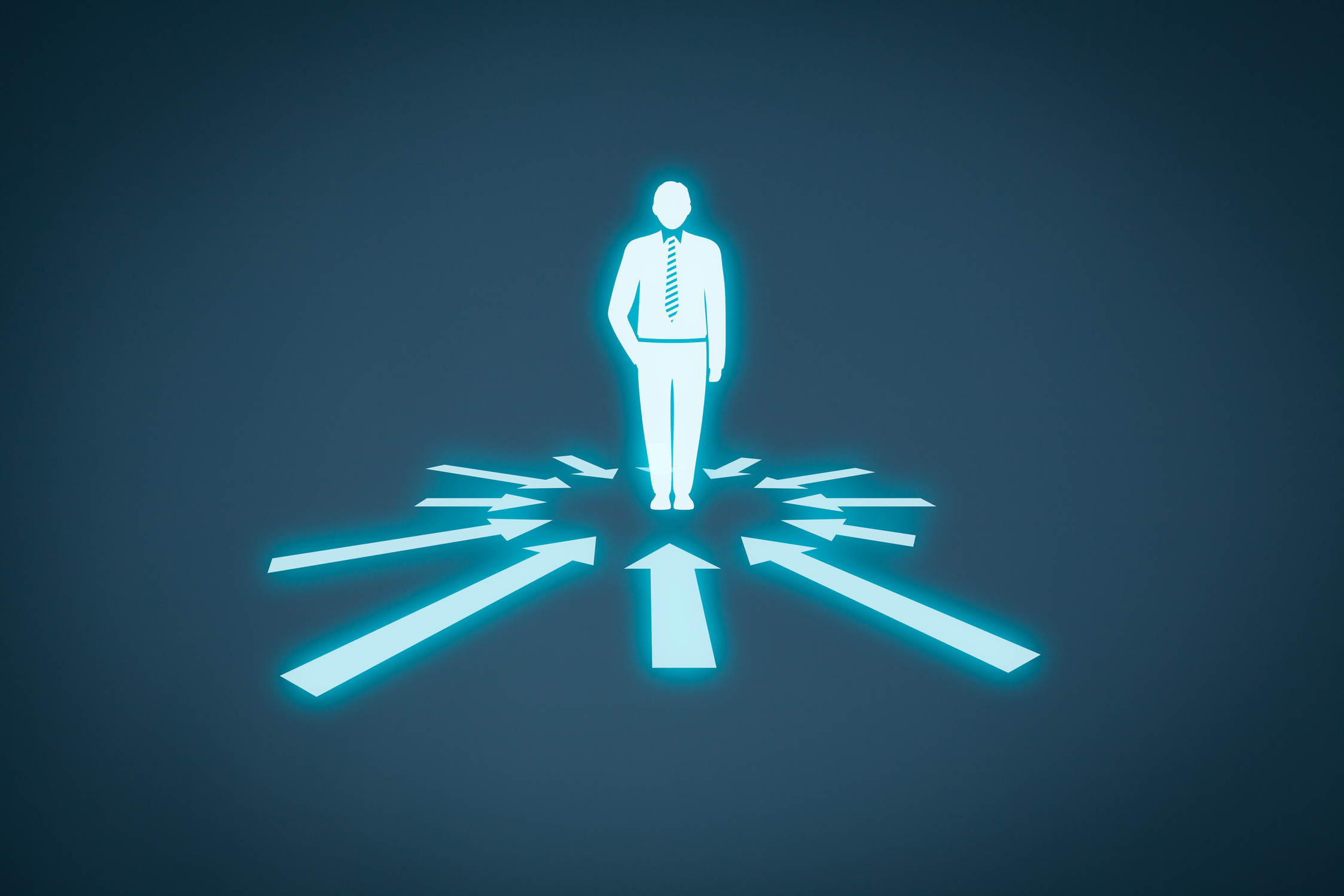 DIRIGER NOUS-MÊMES
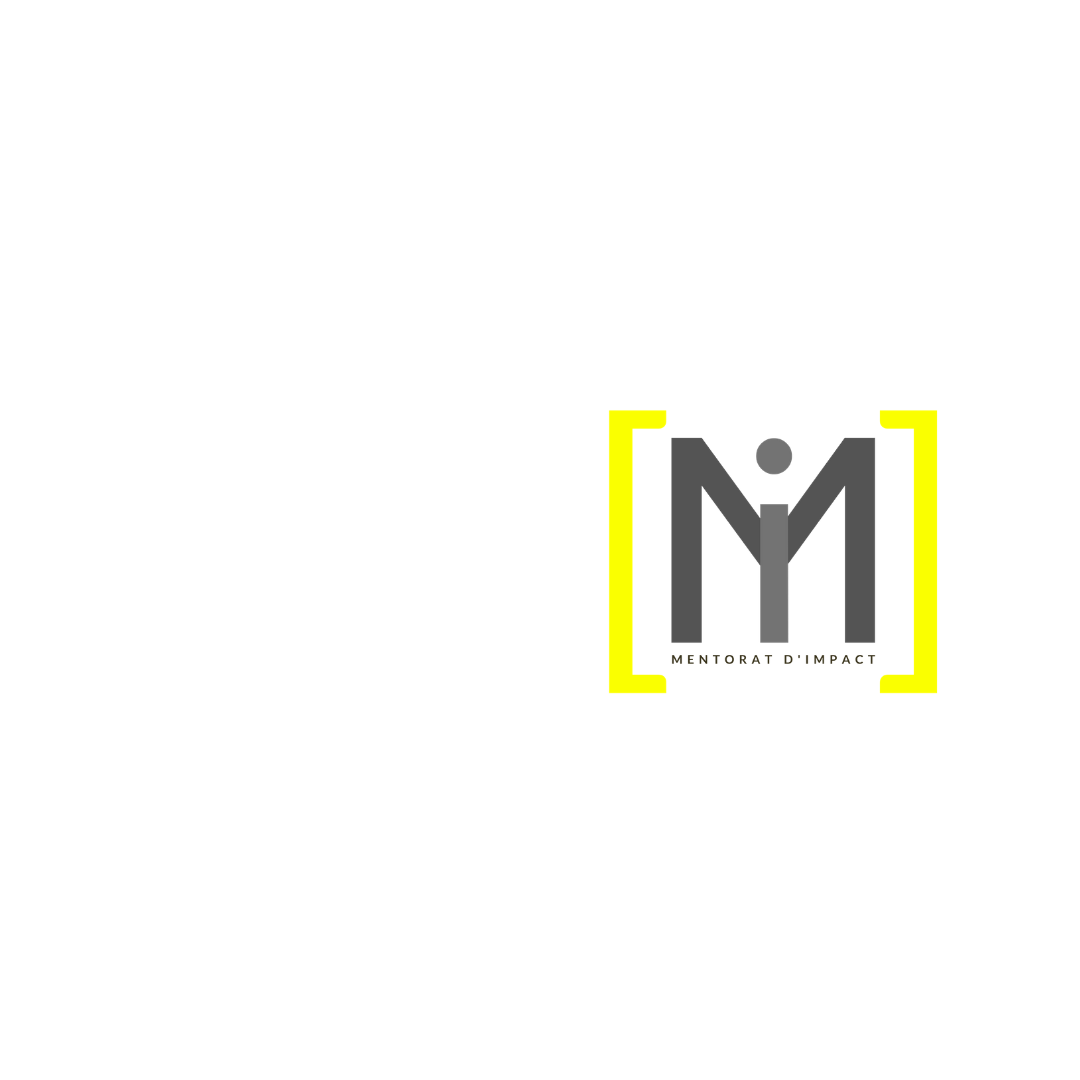 Dr. Filimão Chambo
Surintendant général
Leadership et Héritage

Souvenez-vous de vos conducteurs qui vous ont annoncé la parole de Dieu; considérez quelle a été la fin de leur vie, et imitez leur foi.
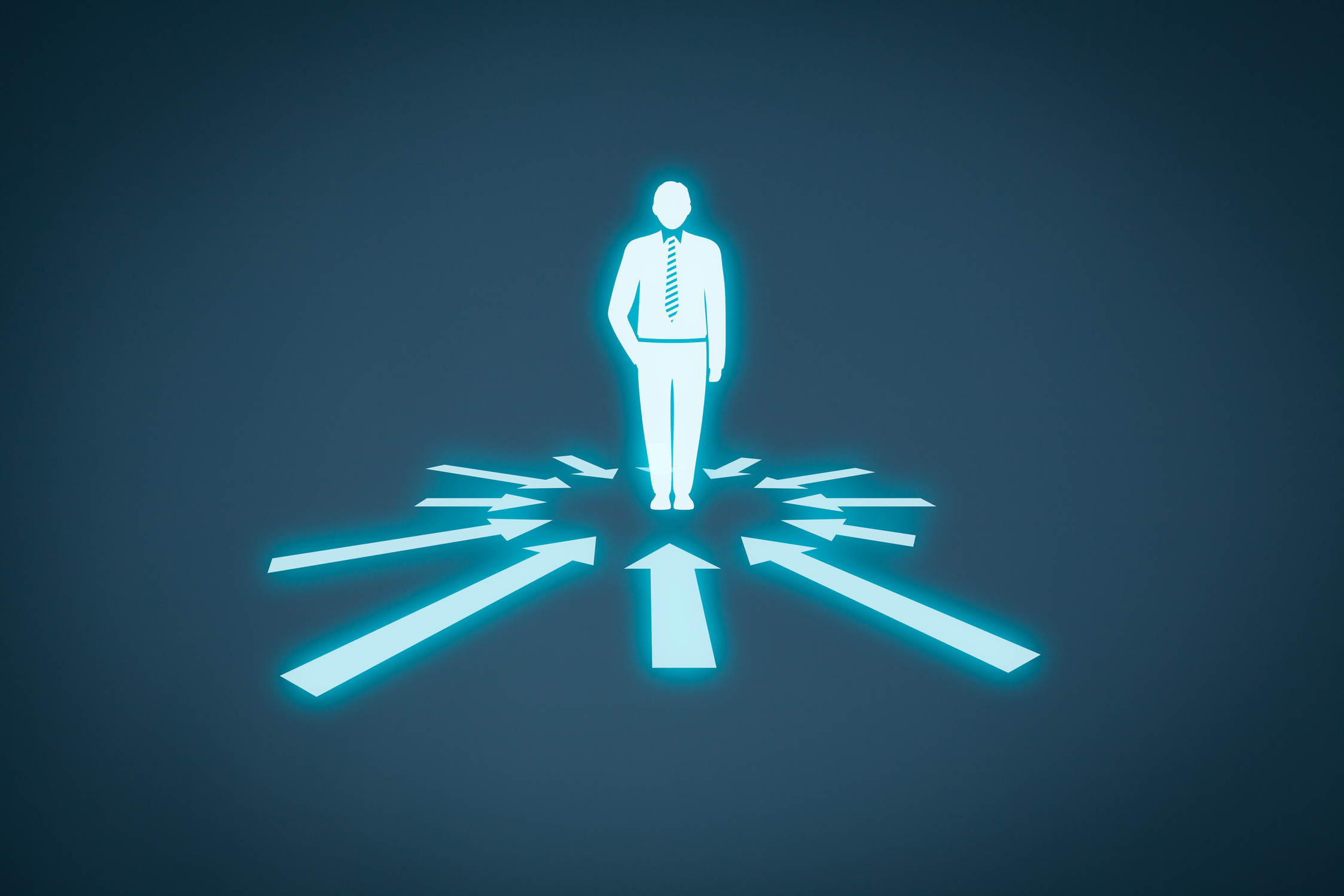 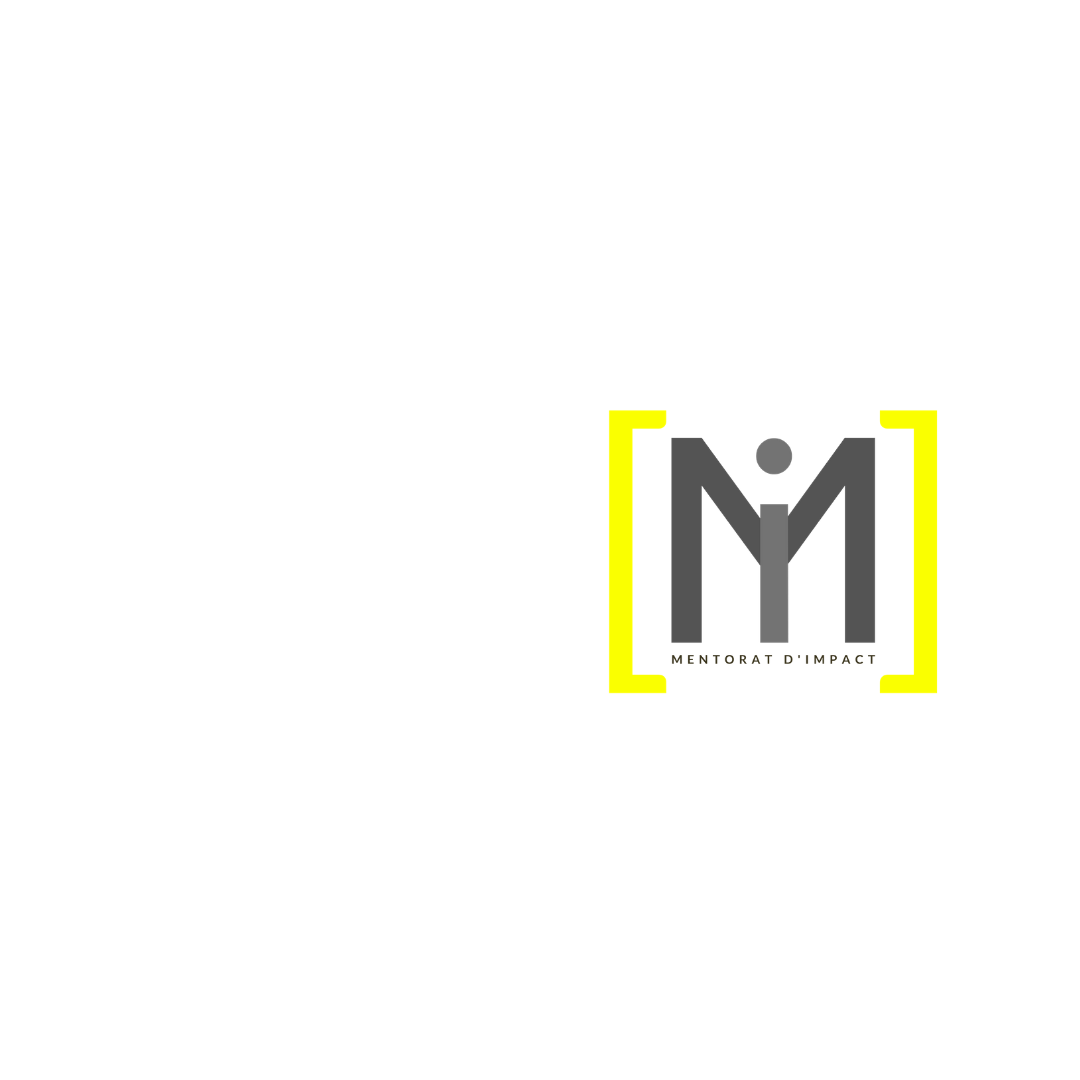 Qu’est-ce que le Leadership Personnel?

C’est un processus d’apprentissage à se diriger soi-même.

Comprendre qui tu es.
Identifier tes experiences désirées et te diriger vers elles.
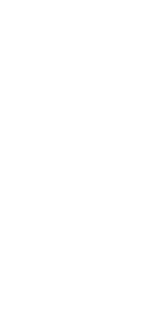 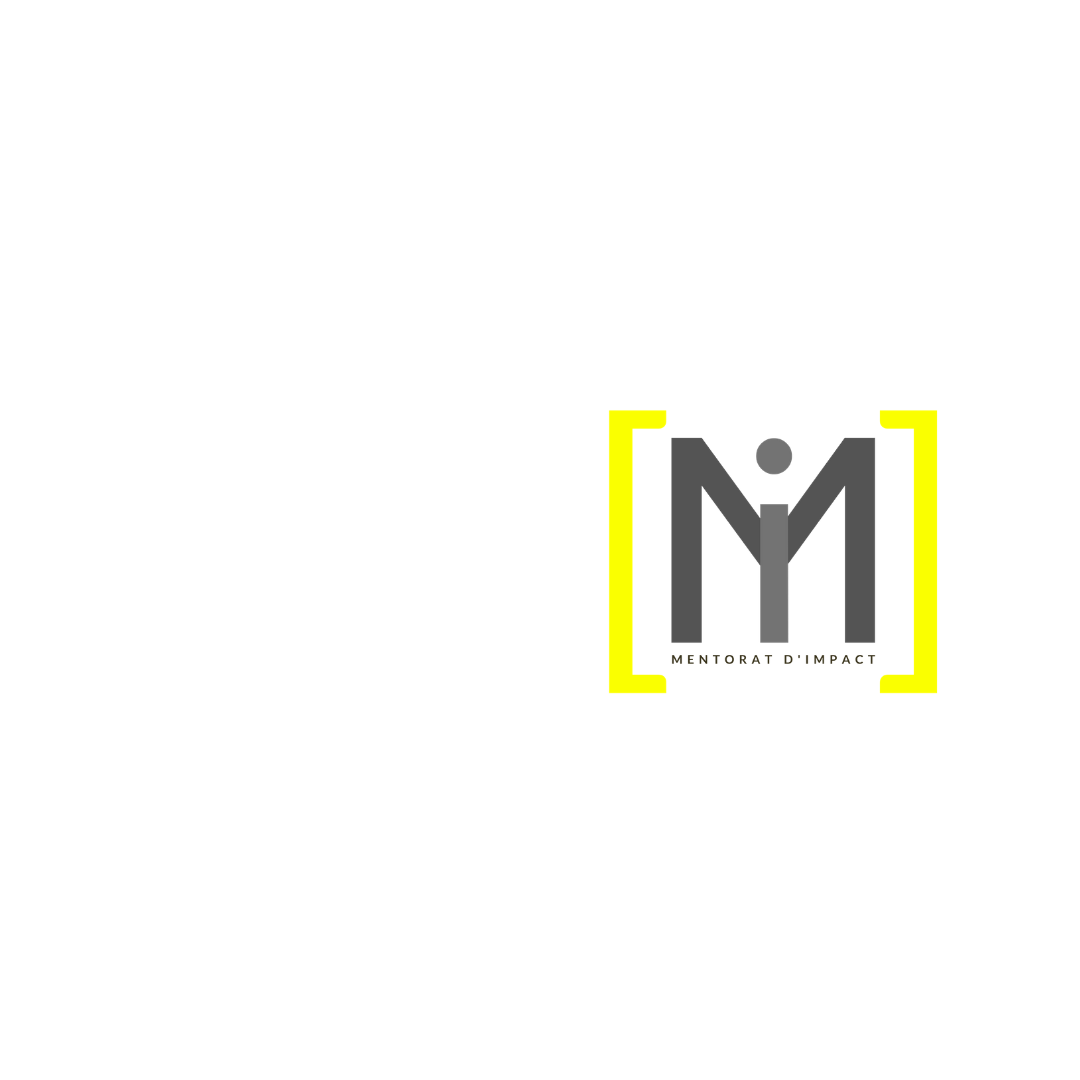 Pouquoi c’est important de se diriger?

Tu ne peux pas diriger les autres si tu ne te diriges pas toi-même.

”Un leader conçoit des voies et des objectifs pour les suiveurs qu'ils n'auraient peut-être pas eux-mêmes rêvés possible.”

Reuel Khoza
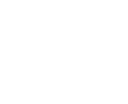 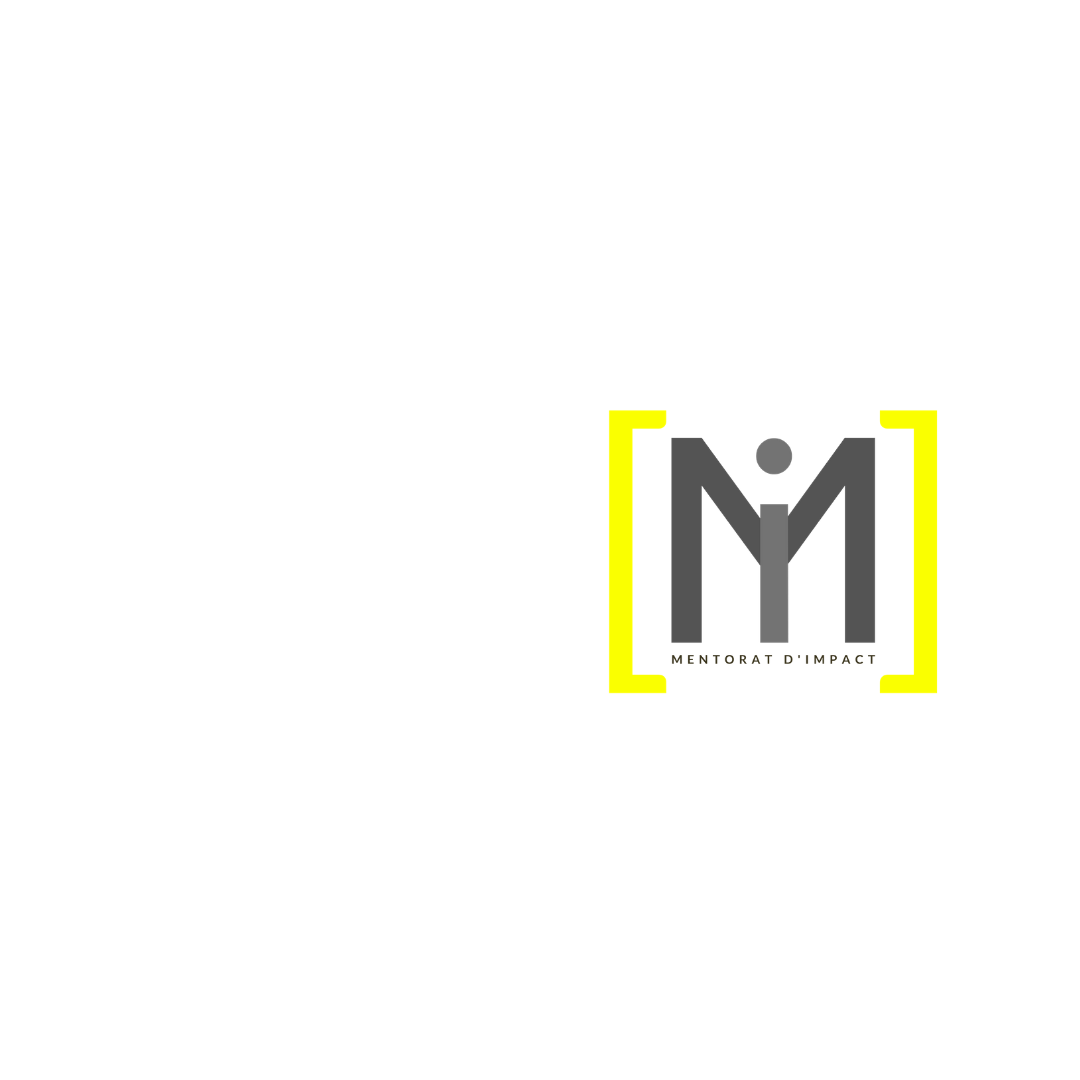 Questions en petits groups

Quels sont les avantages de l’auto soin et quels sont les dangers de ne pas le faire ?
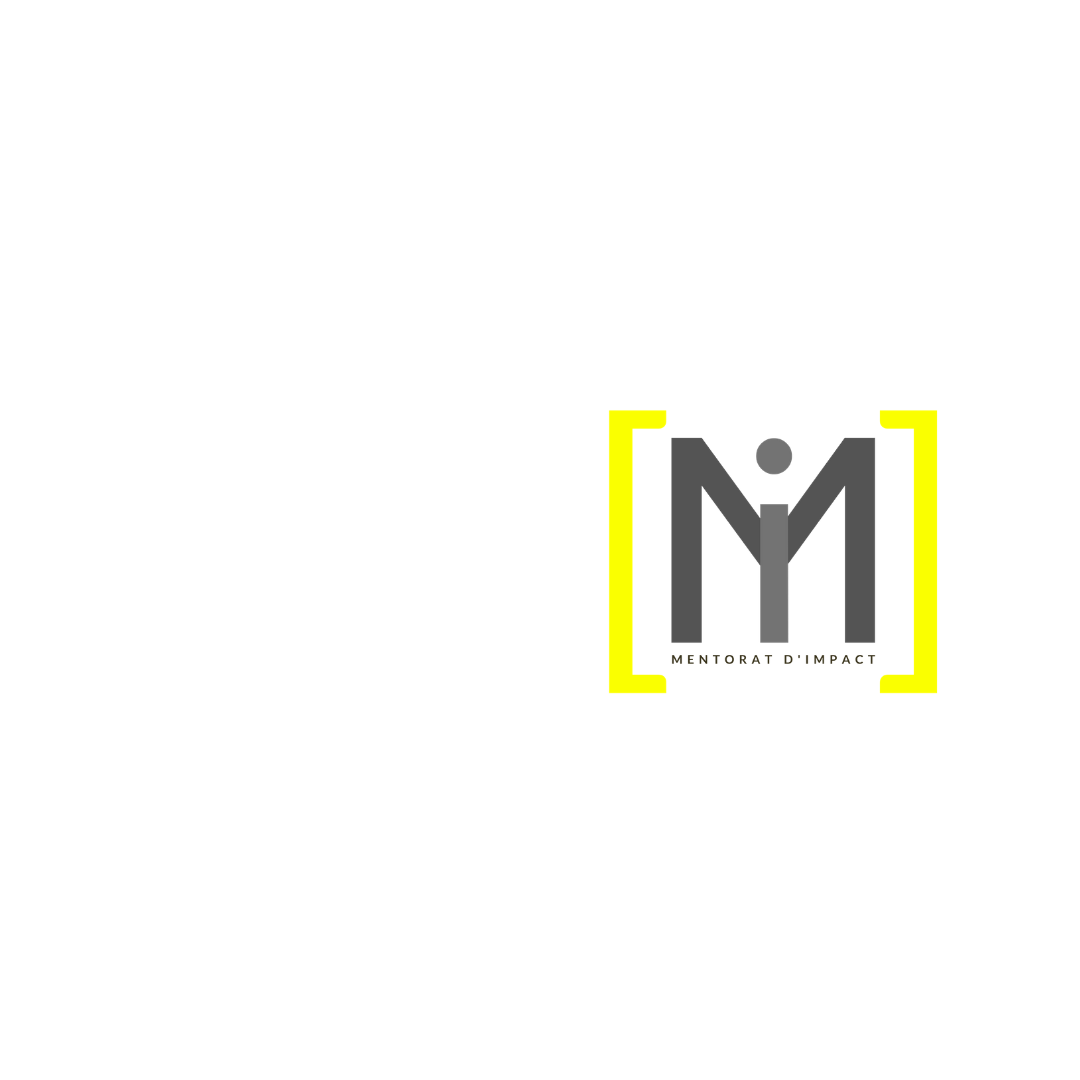 Leadership Spirituel et Leadership Personnel

Les leaders spirituels reconnaissent que tout ce qu’ils sont et ce qu’ils ont vient de de Dieu.

Ils reconnaissent qu’ils dépendent de Dieu complètement et ils embrassent leur mission ou leur rôle de leadership comme un appelé de Dieu.
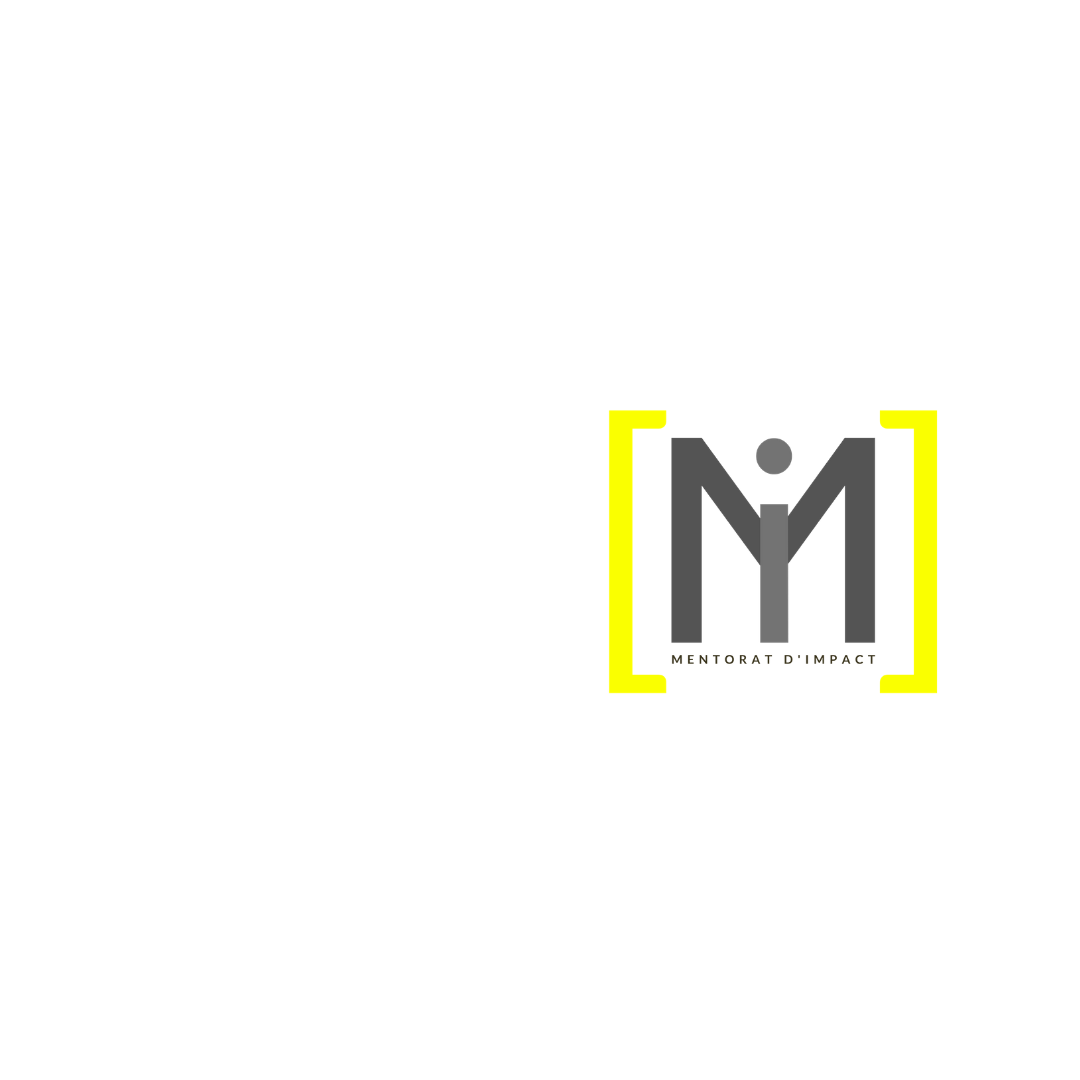 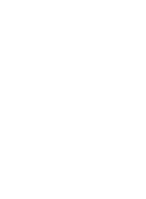 Leadership Spirituel et Soin 
Personnel du Leader

“Mettez votre propre masque avant d'aider les autres.”

Votre intégrité et votre santé ne doivent pas être considérées comme acquises ; notre santé mentale n'est pas automatiquement auto-entretenue. 

Nous avons besoin de stratégies pour nous aider dans notre cheminement pour rester en forme pour bien servir et bien diriger.
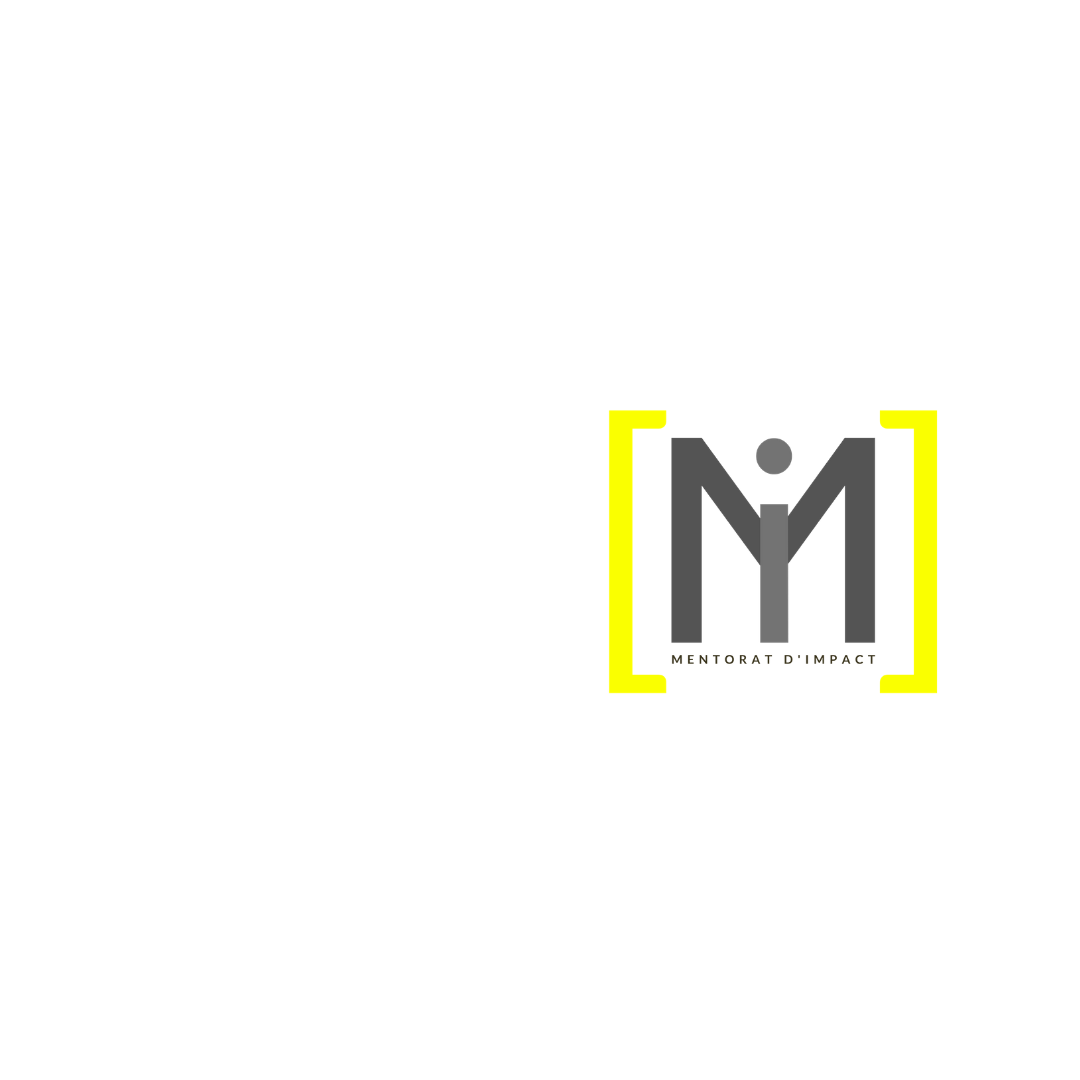 Leadership Spirituel et le 
Soin Personnel du Leader

“ La vie chrétienne est un chemin pour aimer Dieu et les autres, mais c'est aussi un chemin pour apprendre à nous aimer… le premier prochain que Dieu nous appelle à aimer, c'est nous-mêmes… si nous ne savons pas nous aimer comme un prochain qui a besoin de notre amour, comment savoir aimer vraiment son prochain ? ”

Joe Gorman
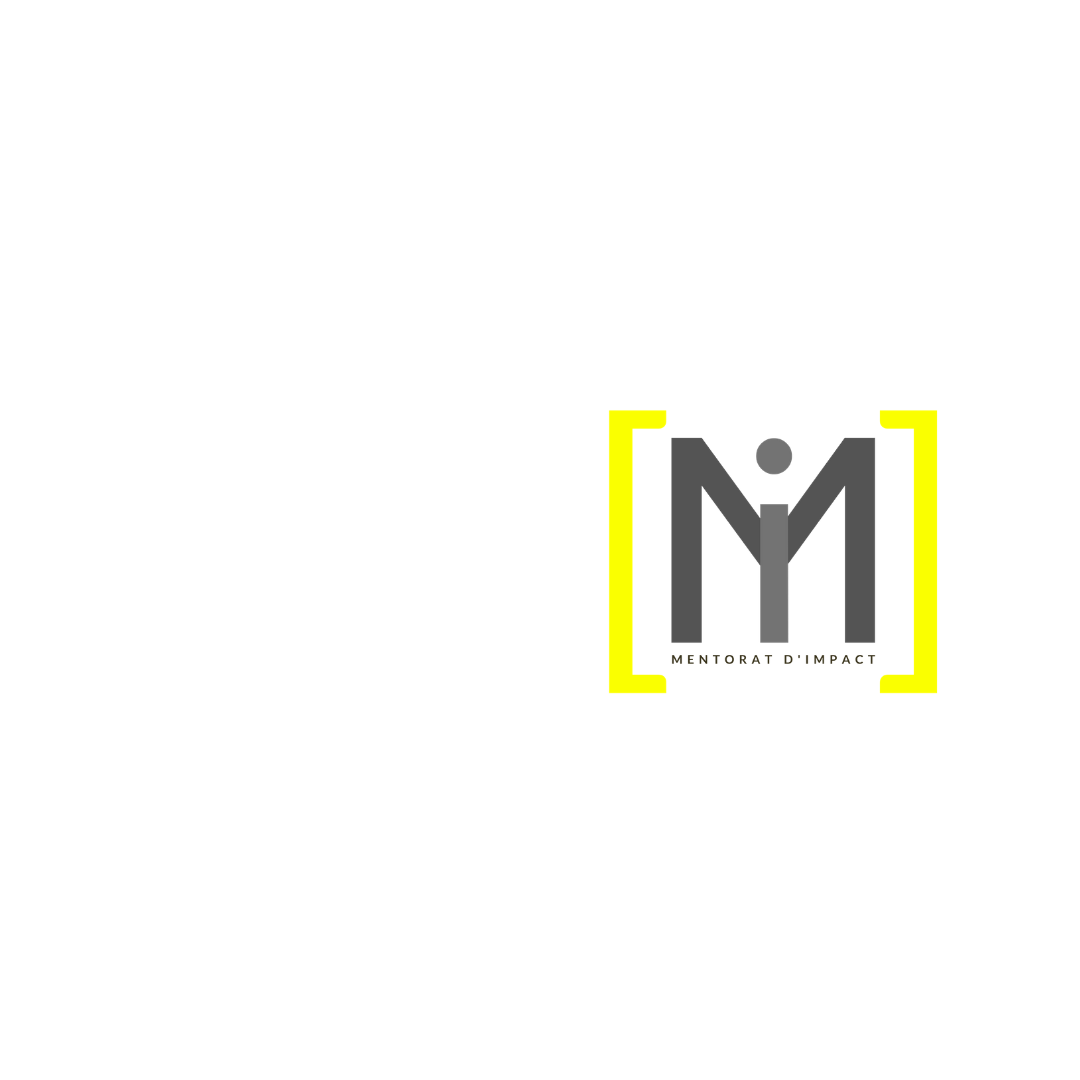 Leadership Spirituel et 
Auto-Soin du Leader

“Tu aimeras le Seigneur, ton Dieu, de tout ton coeur, de toute ton âme, et de toute ta pensée. C'est le premier et le plus grand commandement. Et voici le second, qui lui est semblable: Tu aimeras ton prochain comme toi-même. De ces deux commandements dépendent toute la loi et les prophètes.” (Matthieu 22:37-40).
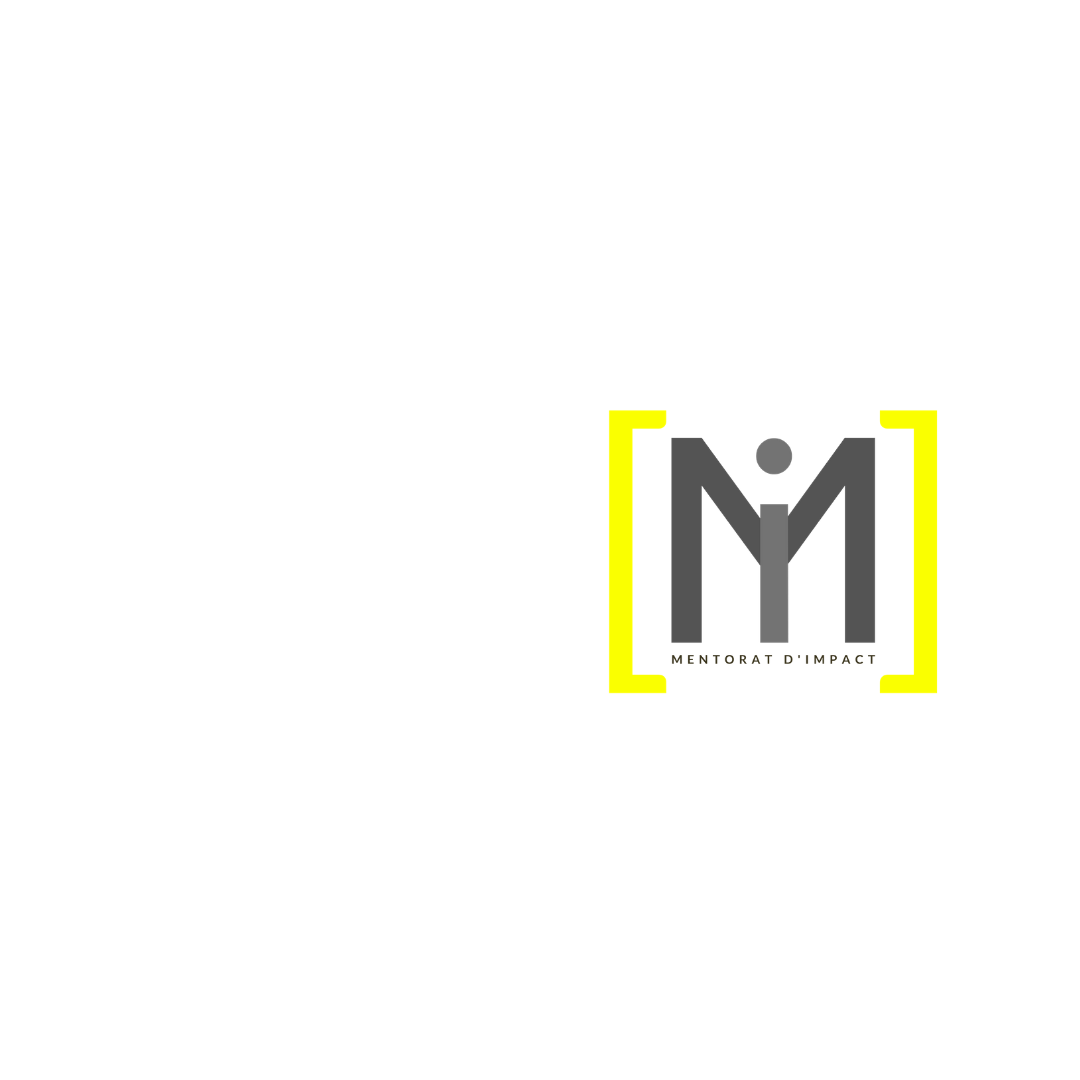 Leadership Spirituel
et Auto-Soin du Leader

Le soin personnel est “un acte d’adoration, honorant Dieu en prenant soin de son corps, sa pensée et ses émotions.”    

 Joe Gorman
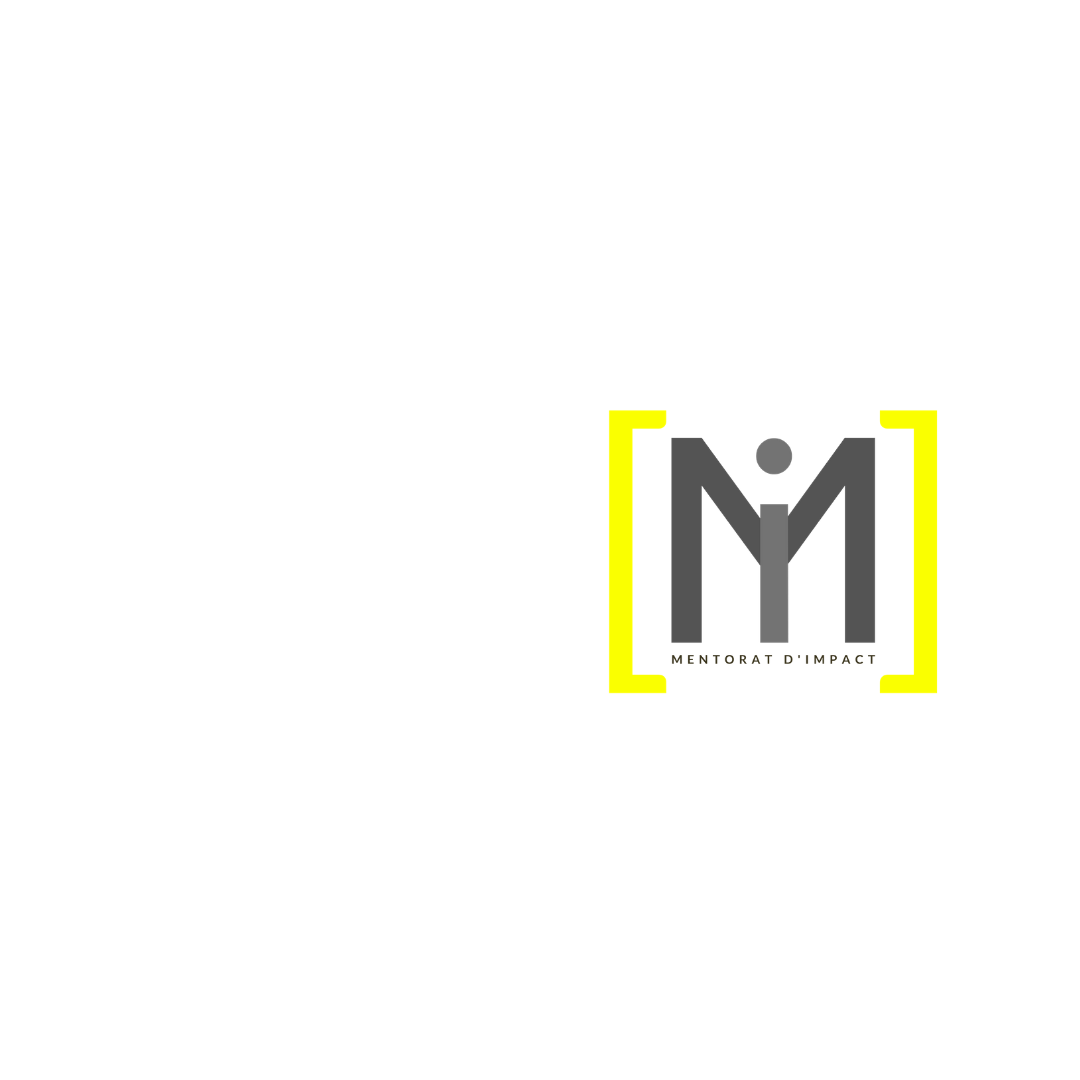 Leadership Spirituel et Auto-Soin du Leader

“Prendre soin de soi n'est jamais un acte égoïste – c'est simplement une bonne gestion du seul don que j'ai, le don que j'ai été mis sur terre pour offrir aux autres. Chaque fois que nous pouvons écouter notre vrai moi et lui donner le soin qu'il requiert, nous le faisons non seulement pour nous-mêmes mais pour les nombreux autres dont nous touchons la vie.”    

                                Parker Palmer
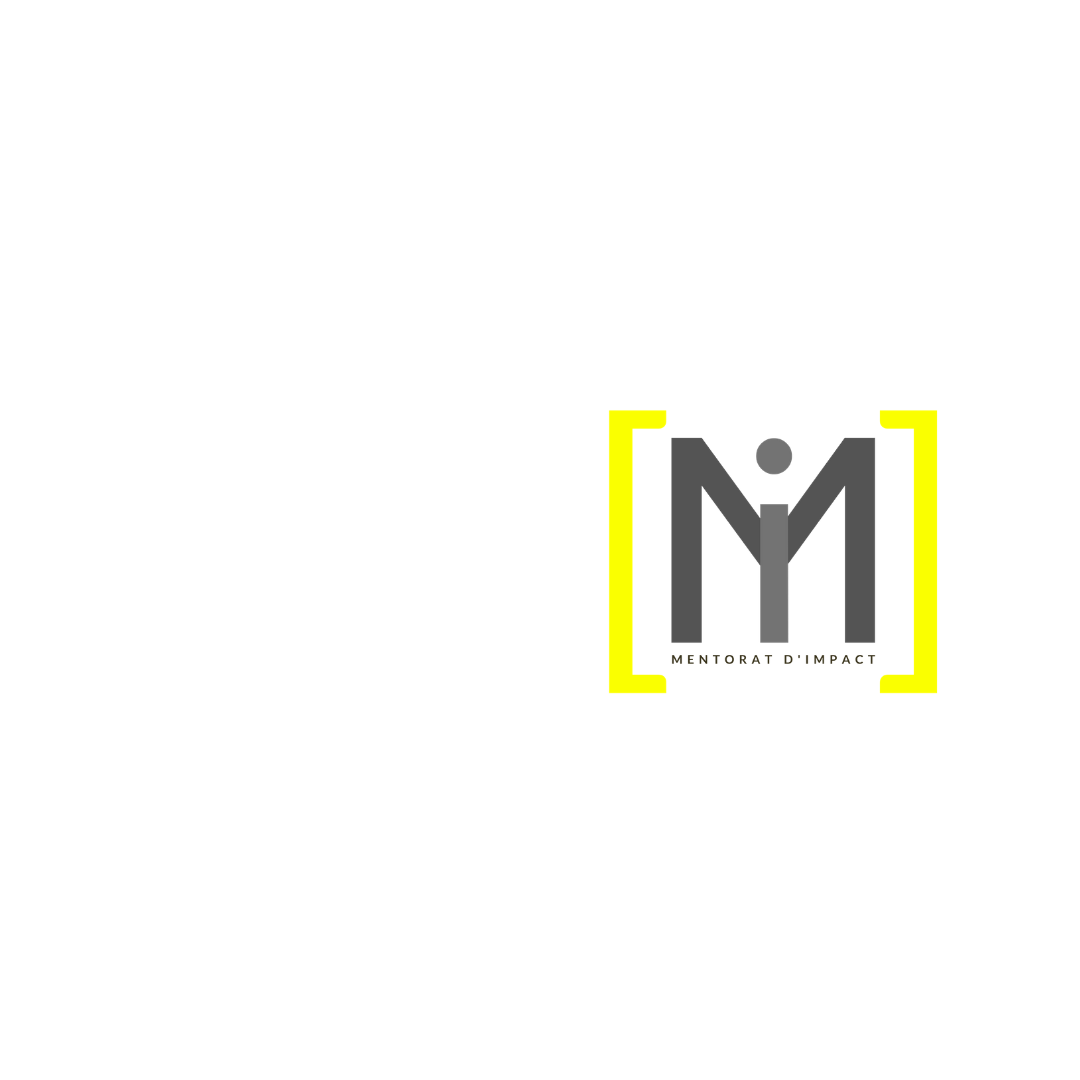 Leadership Spirituel et 
Auto-Soin du Leader

Je prie que “prospères à tous égards et sois en bonne santé, comme prospère l'état de ton âme.” 
(3 Jean 2)
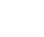 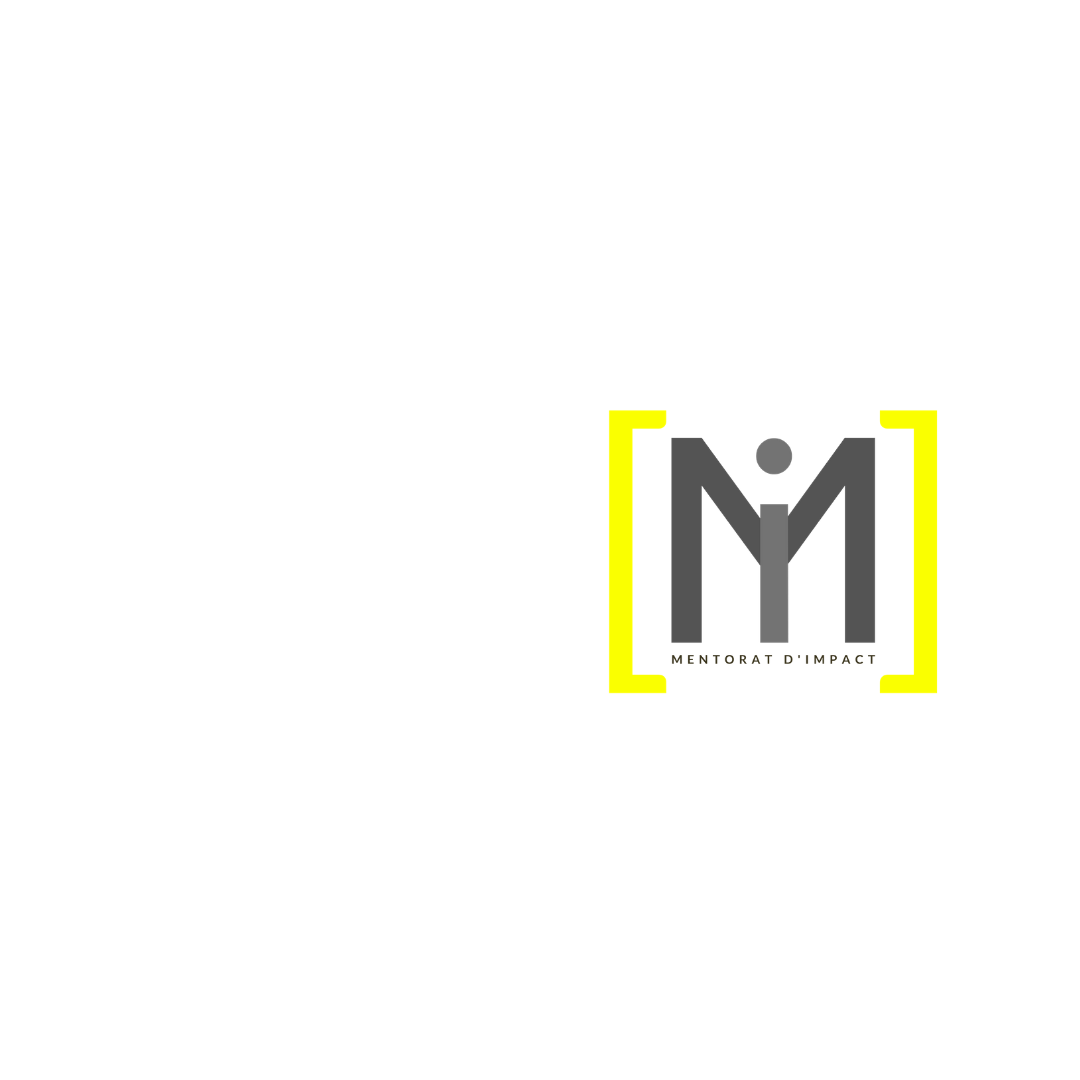 Leadership Spirituel et Auto-Soin du Leader


Permettre aux autres de faire partie de notre voyage est une expression de confiance en Dieu qu'il peut utiliser les autres pour répondre à nos besoins de santé spirituelle, physique et mentale.
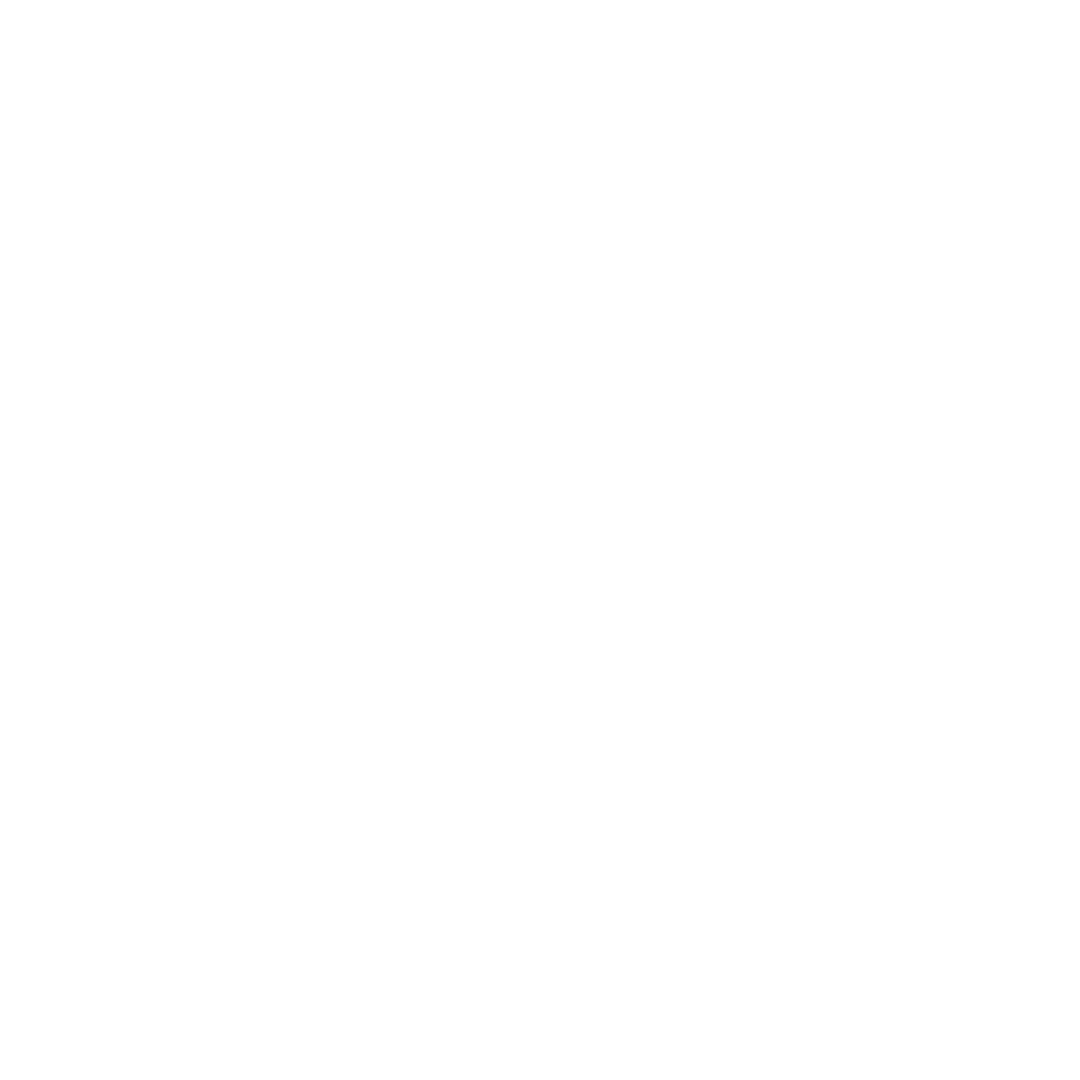 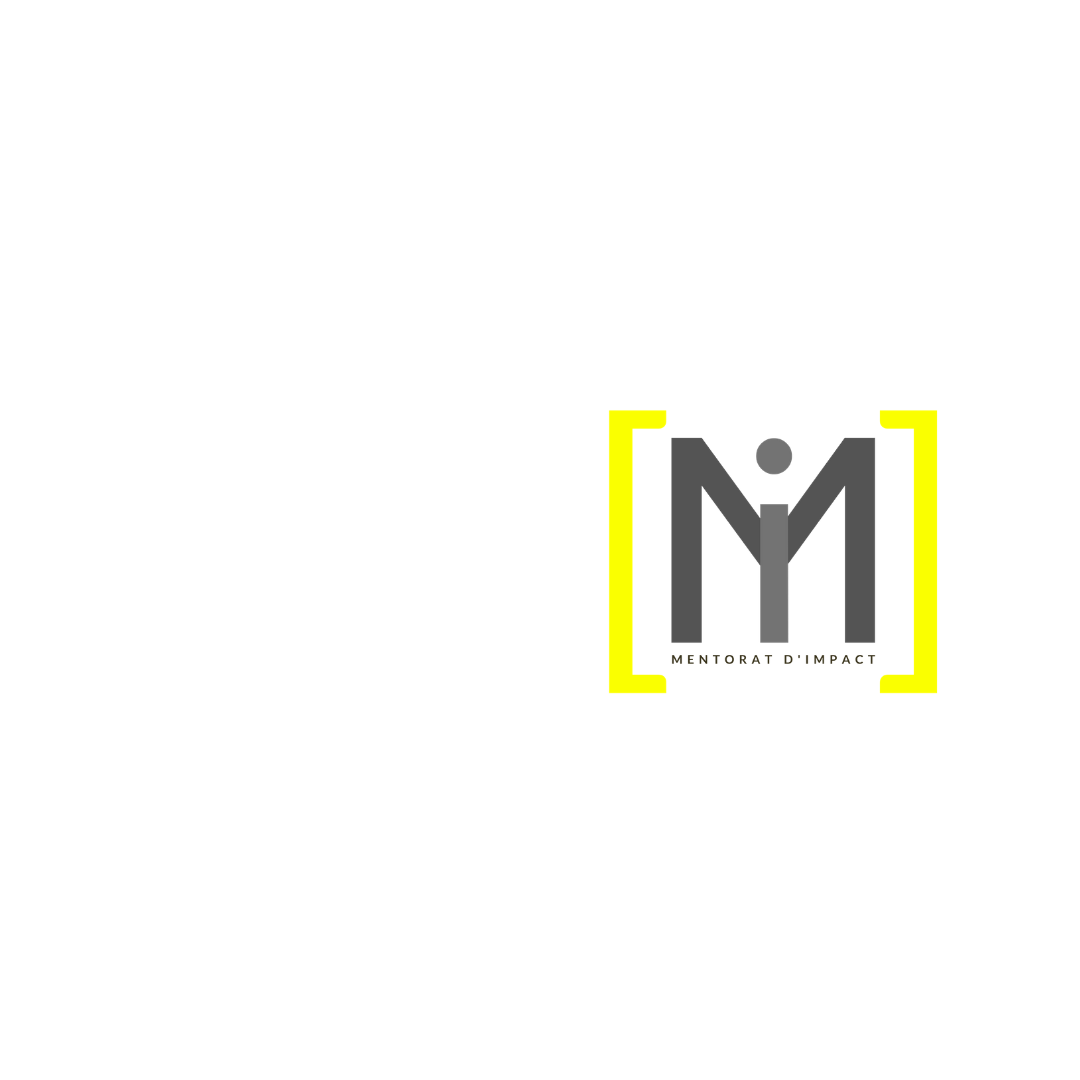 Leadership Spirituel et Soin 
Personnel du Leader

Être une communauté où les autres peuvent trouver la guérison est un signe de notre volonté de participer avec Dieu à son œuvre. Nous sommes créés pour vivre en communauté.
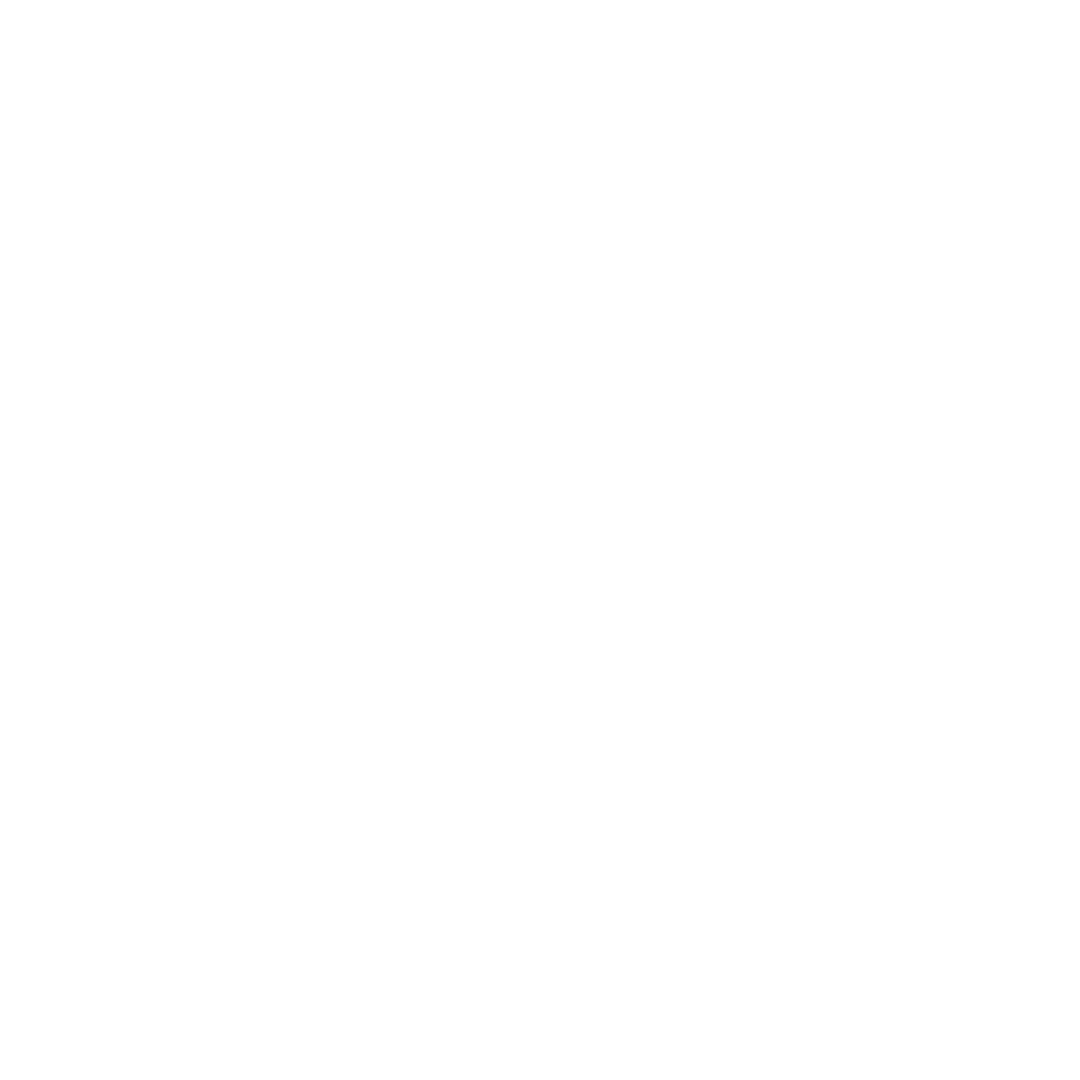 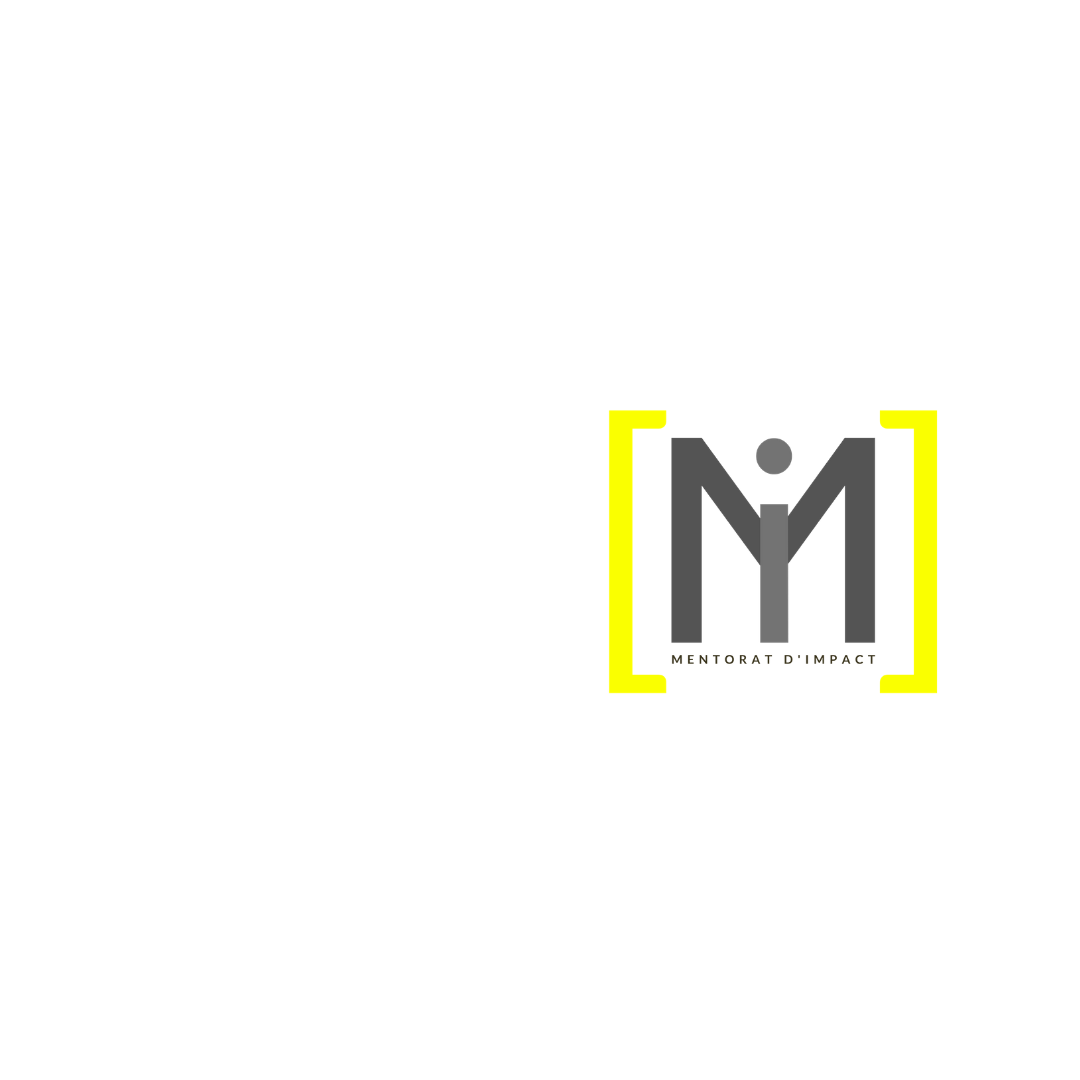 Leadership Spirituel et Soin 
Personnel du Leader


Nous appartenons ensemble; nous formons le Corps de Christ, et à cause de cela, nous nous portons les uns les autres et le monde dans des prières d'intercession.
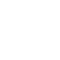 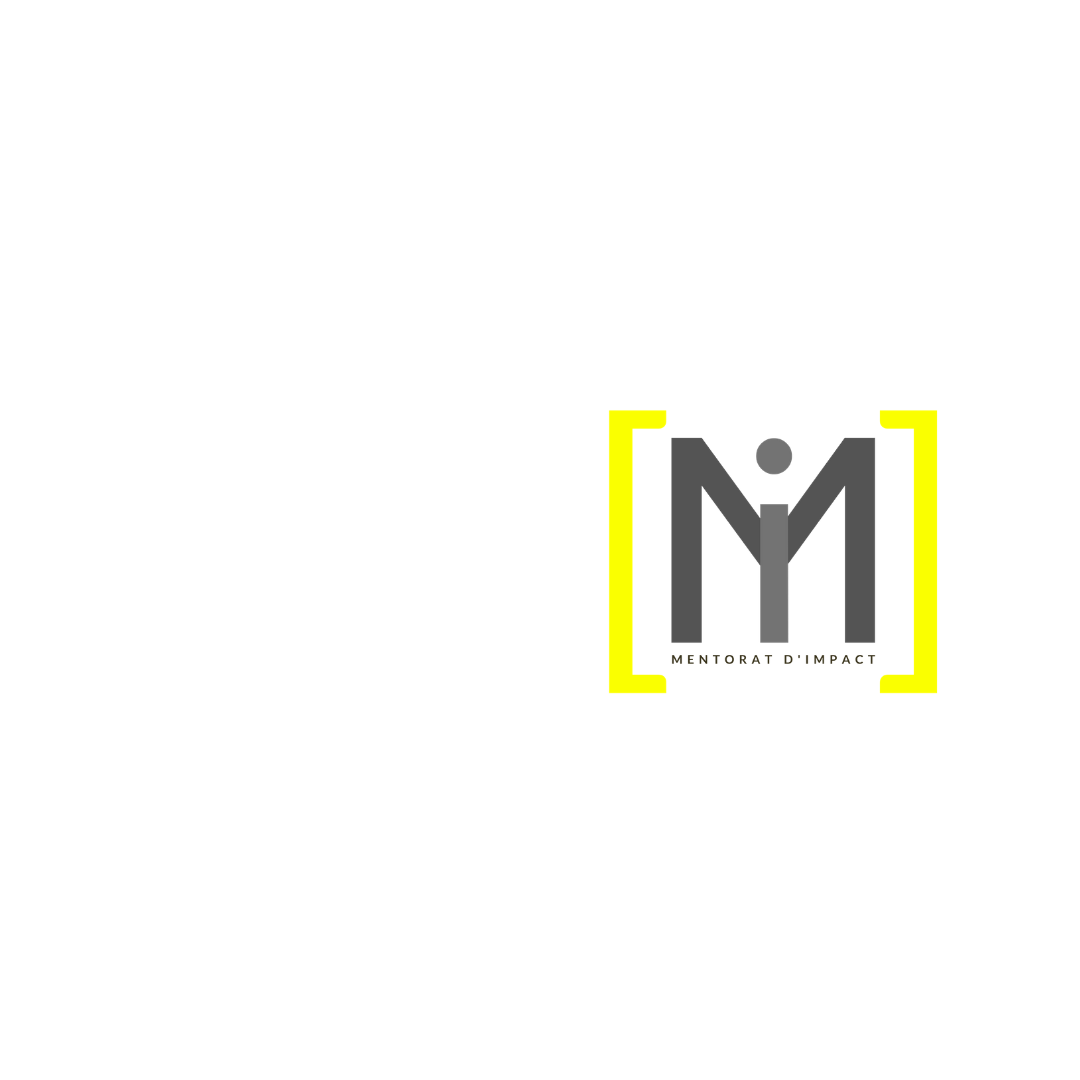 Questions en petits groups


Quelles qualités doit-on rechercher chez une personne à qui on s'ouvre?
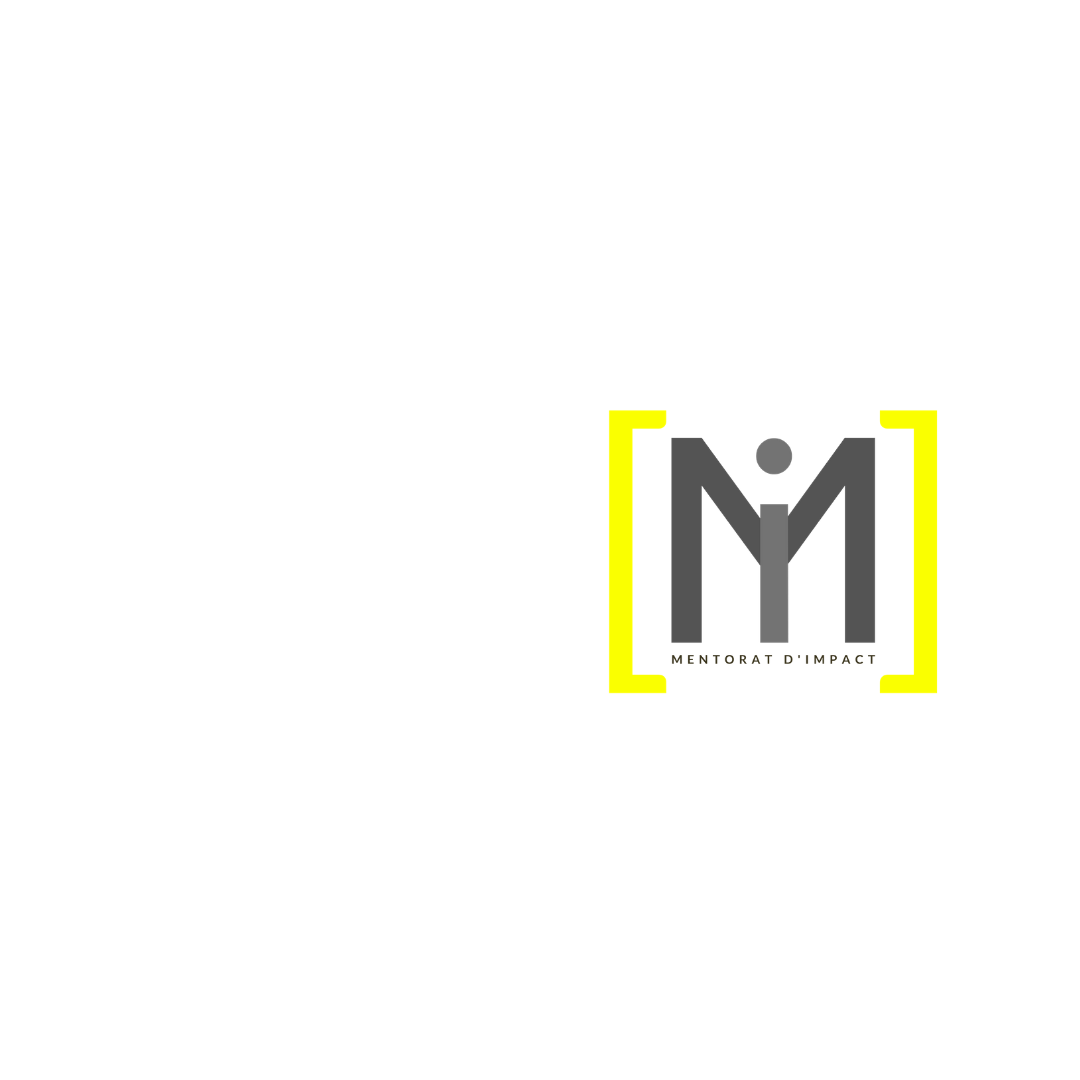